MOVING STRAIGHT
By Sanjay and Arvind Seshan
Lesson Objectives
Learn how to make your robot go forward and backwards
Learn how to use the Move Steering block
Learn how to read sensor values using Port View
Copyright © EV3Lessons.com 2016 (Last edit: 7/26/2016)
Move Steering Block
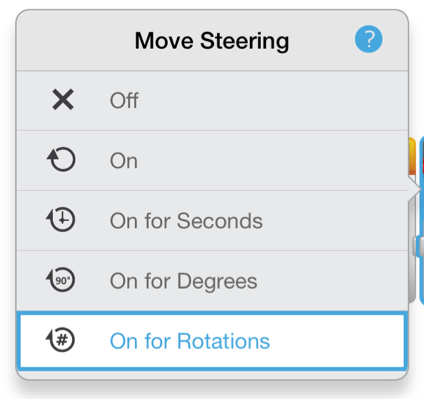 B
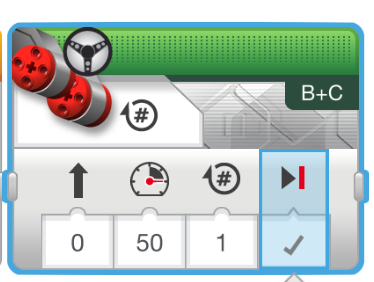 C
Mode of operation
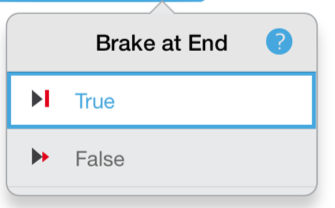 Brake/Coast
Steering: Straight or turn
Duration/Distance
Power/Speed
Copyright © EV3Lessons.com 2016 (Last edit: 7/26/2016)
Negative & Positive Power: Backwards and Forwards
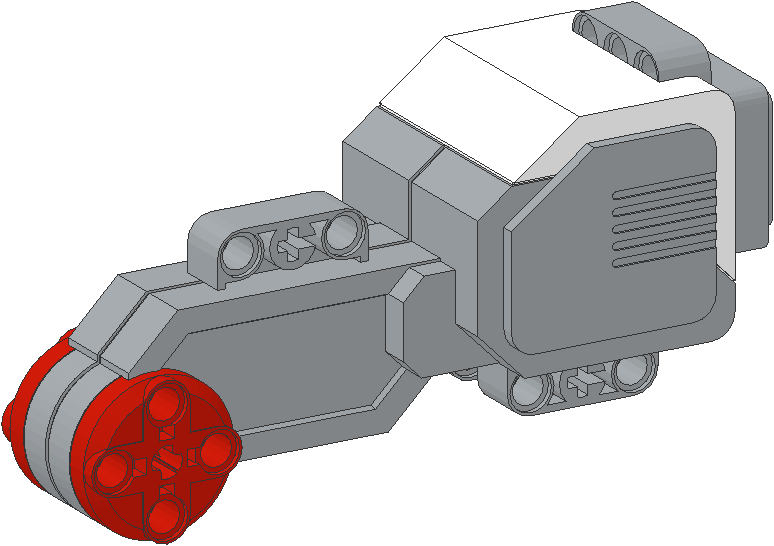 Negative Power = Backwards
Positive Power = Forward
Copyright © EV3Lessons.com 2016 (Last edit: 7/26/2016)
How do you Move Straight?
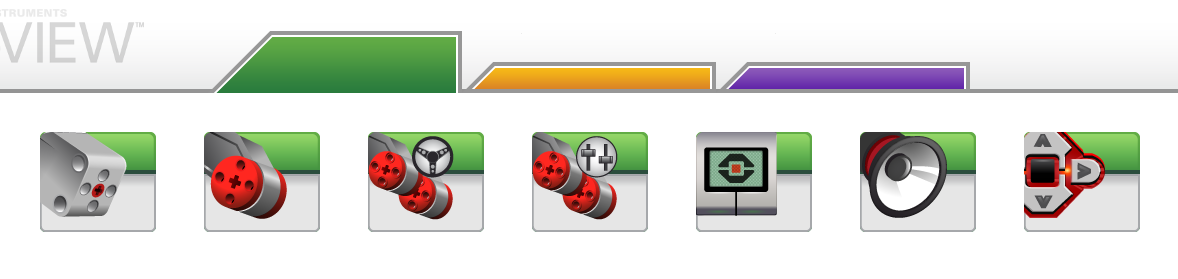 STEP 1: Green Block Tab, Click and hold Move Steering and drag to programming area



STEP 2: Drop next to the Start Block (green arrow)
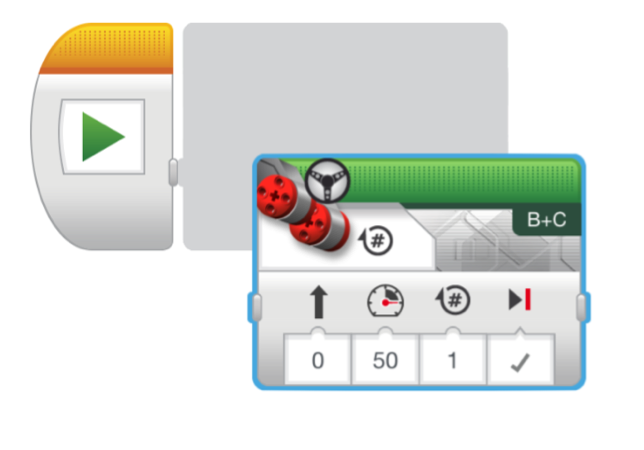 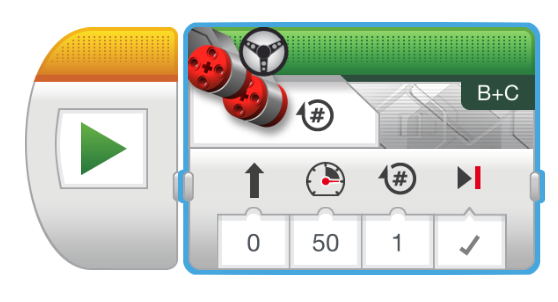 Copyright © EV3Lessons.com 2016 (Last edit: 7/26/2016)
Challenge 1: Move Straight (3 sec)
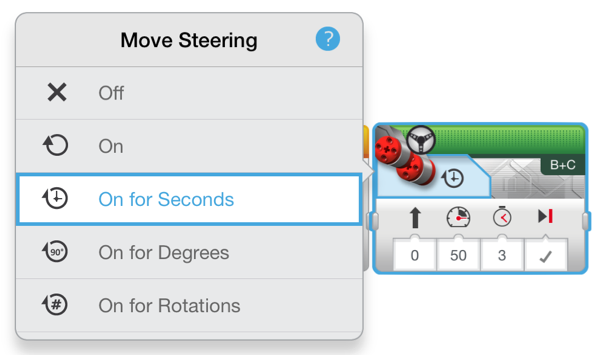 STEP 1: Green Block Tab, Click and hold Move Steering and drag to programming area

STEP 2: Drop next to the Start Block (green arrow)

STEP 3: Select Options. Move “3 Seconds”

STEP 4: Download to EV3 (Read the Connecting Your Brick Lesson)
Step 3
Copyright © EV3Lessons.com 2016 (Last edit: 7/26/2016)
Teacher Instructions
Split up class into groups as need
Give each team a copy of the Move Straight Challenge Worksheet
Challenge Details are on Slide 8
Discussion Page Slide 9
Challenge Solution on Slide 10
A Better Way on Slide 11
Copyright © EV3Lessons.com 2016 (Last edit: 7/26/2016)
Move Straight: Seconds vs. degrees vs. rotations
B
FINISH
CHALLENGE: Move your robot forward from the start line to the finish line (1) and back to the start (2).
Try mode SECONDS, DEGREES or ROTATIONS and adjust duration/distance
Try different speeds
C
1
2
START
Copyright © EV3Lessons.com 2016 (Last edit: 7/26/2016)
Move Straight Discussion
Did you guess and check a lot?
Yes. Programming with seconds, rotations and degrees using guess and check takes a lot of time and effort.

Did changing the speed matter?
Yes. When you move in seconds your speed will matter.

Do you think the wheel size will matter? Why?
Wheel size affects degrees/rotations.

Do you this the battery level will matter? Why?
When you move in seconds, battery levels change the power.
Copyright © EV3Lessons.com 2016 (Last edit: 7/26/2016)
Challenge Solution
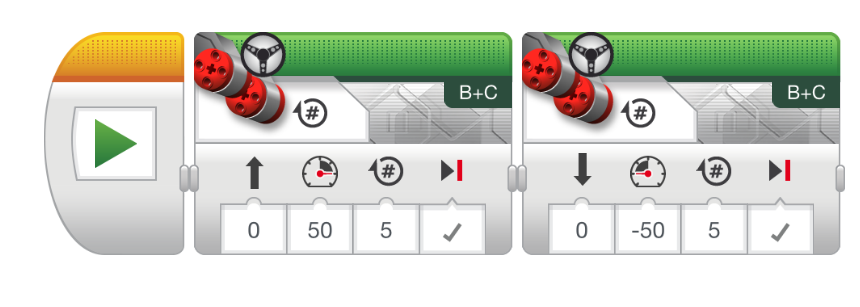 This would be changed for degrees or seconds
There is a better way (go to slide 11) to solve this challenge
Copyright © EV3Lessons.com 2016 (Last edit: 7/26/2016)
Solution: Use Port View
B
CHALLENGE: Move your robot forward from the start line to the finish line (1) and back to the start (2).
In this lesson, you had to use a lot of guess and check to stop exactly on the second line.
Now try Port View:
Go to one of the rotation sensors (Motor B or C for our robot on the right)
Make sure it is on degrees as the mode and that it starts at 0 degrees.
Move your robot with your hand from the start line to the end line. Make sure that your wheel turns smoothly and doesn’t slip as the robot moves.
Read how many degrees your robot moved
Use this number in the Move Steering Block to move the correct distance.
FINISH
2
C
1
START
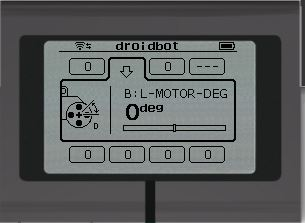 11
Credits
This tutorial was created by Sanjay Seshan and Arvind Seshan 
More lessons are available at www.ev3lessons.com
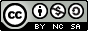 This work is licensed under a Creative Commons Attribution-NonCommercial-ShareAlike 4.0 International License.
Copyright © EV3Lessons.com 2016 (Last edit: 7/26/2016)